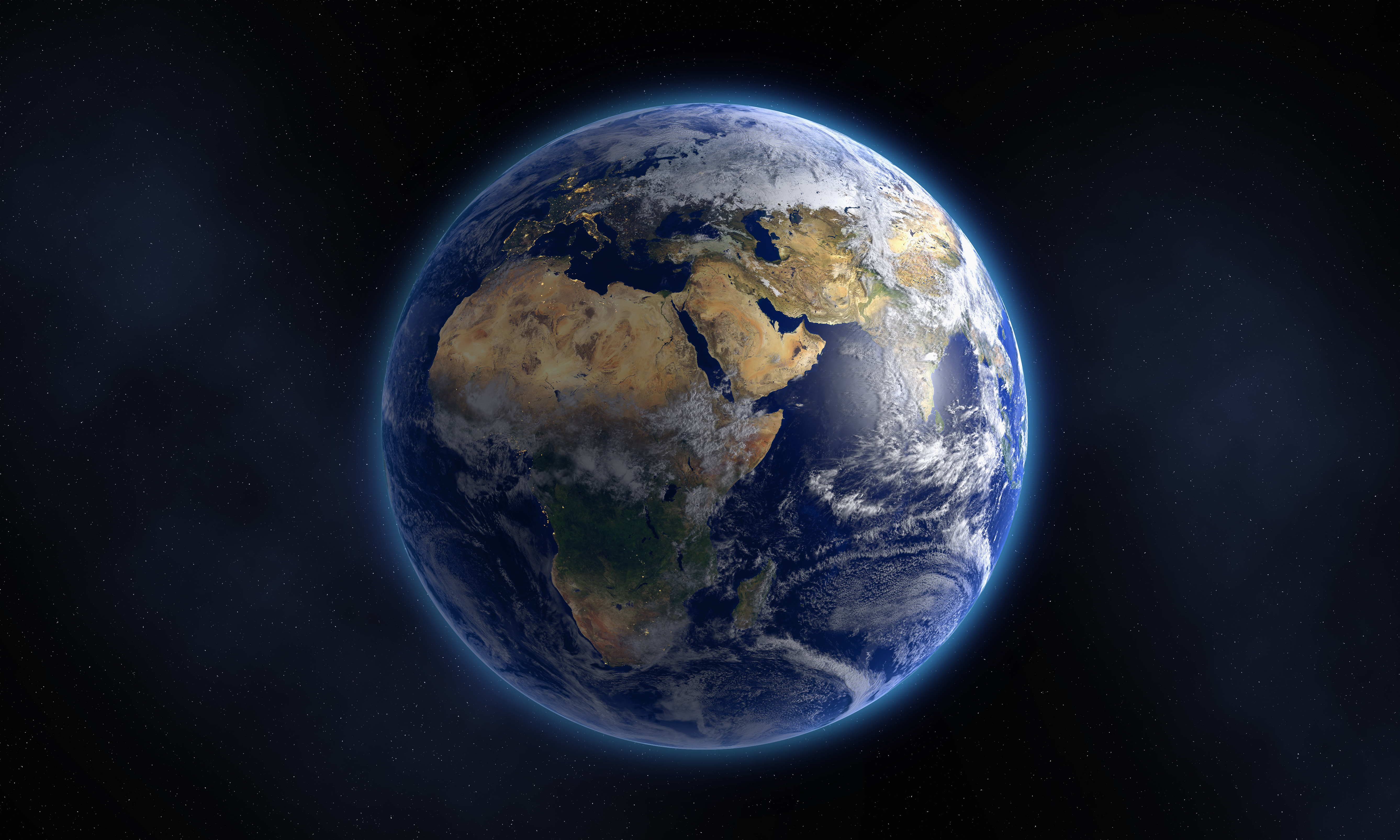 Navigating the world of Foreign National Insurance
Cindy Davis, FALU, FLMI, ACS
Vice President, Underwriting NFP
Mike Hesse, FALU, FLMI, ARA
Lead Technical, UW Mass Mutual
What is A foreign National?
Green Card or Permanent Residents (on a valid visa)
Valid Visa holders residing in the US
Valid Visa holders travelling to the US, and with US Nexus
Dual Citizens, and US citizens living abroad
Refugee and Asylum status
Global Citizens/residency vs citizenship
Why do Non-US Citizens want US Coverage?
Children may be living in US, ultimate beneficiary of policy
They own business in US, need to cover buy-sell/key-man/loans
Estate Tax Difference, 60k
Products in US are very competitive
US Dollar is very stable currency
Forced Heirship
Privacy
Common Carrier Requirements
US Ownership
Money/Assets in US for established time  (premium payment)
Solicitation in US
US address for correspondence
Max age 70-75
Max rating Table 4
No living benefits such as LTC riders
Common Carrier Requirements continued
Cover letter to understand the need for US coverage
W8-BEN or W8-BENE
Cannot be a PEP, missionary, judge, journalist, foreign government employee
Pilots-no aviation outside US
Exams/labs are typically required
Medical records may need to be translated
High Net Worth/extra diligence on the producer
Case Study
Producer was born in Mexico, went to HS and college in Texas, Masters at Harvard
Client is citizen of Brazil, but also has homes in Portugal, and Florida
Client has 3 children, 2 were born in USA, 2 go to University in USA
Client has established brokerage and bank accounts in US
Client has executive physical at Mayo, every 2 years
Case 1
Female 58  Citizen of China- living in US 6 years- EB5- no visa status verified
Applying for $25,000,000	No coverage on spouse- primary source of wealth
Applied for SUL policy with other company- not issued- no details provided
Income $100K- Manager- net worth $100M+ - source: company in Hong Kong
Financial IR waived due to ‘service issues’-  PHI-  unable to verify employment, US assets;  spouse signed PFS- no 3rd party verification of WWA or US Assets
Waived Executive Physical Exam results completed 2 years ago in Hong Kong
No foreign national program in place by carrier- ‘Didn’t obtain records outside US’
Obtained on US records- sees Acupuncturist only (traditional medicine)- no significant health history disclosed.

Conclusion:  disproportionate coverage considered ‘surrogate insurance’

Outcome:  Insured died 2.5 years after issue from multiple primary malignancies with long-term myelodysplasia noted on death certificate
Case 2
Female 28-  $5,000,000	Citizen of France residing in US on student visa
Law student in US-  has Law degree in France-  no 3rd party verification of either item
Income $120K stipend from parents who reside in France-  no verification of financials for insured or parent- “they are very private with their financial situation”-  agent believed that they have $5M- no verification- policyowner unwilling to pursue verification of parents’ financials/IF coverage
Owner/beneficiary: domestic partner, changed to brother, then back to domestic partner-  no coverage on HIM
No medical records available in US
Visa status not confirmed
Takeaways from cases
Does fact pattern make sense?
Adequate evidence to support risk?
Complete medical records with office notes- equivalent to US standard of care?
3rd party financial documentation to verify adequate US income/assets to support
Was evidence freely-disclosed and were UW requests for information met?
Any inconsistencies?
How well does the producer know the client?  Referral source?
Source of wealth
Questions???
Thank you for you time today!